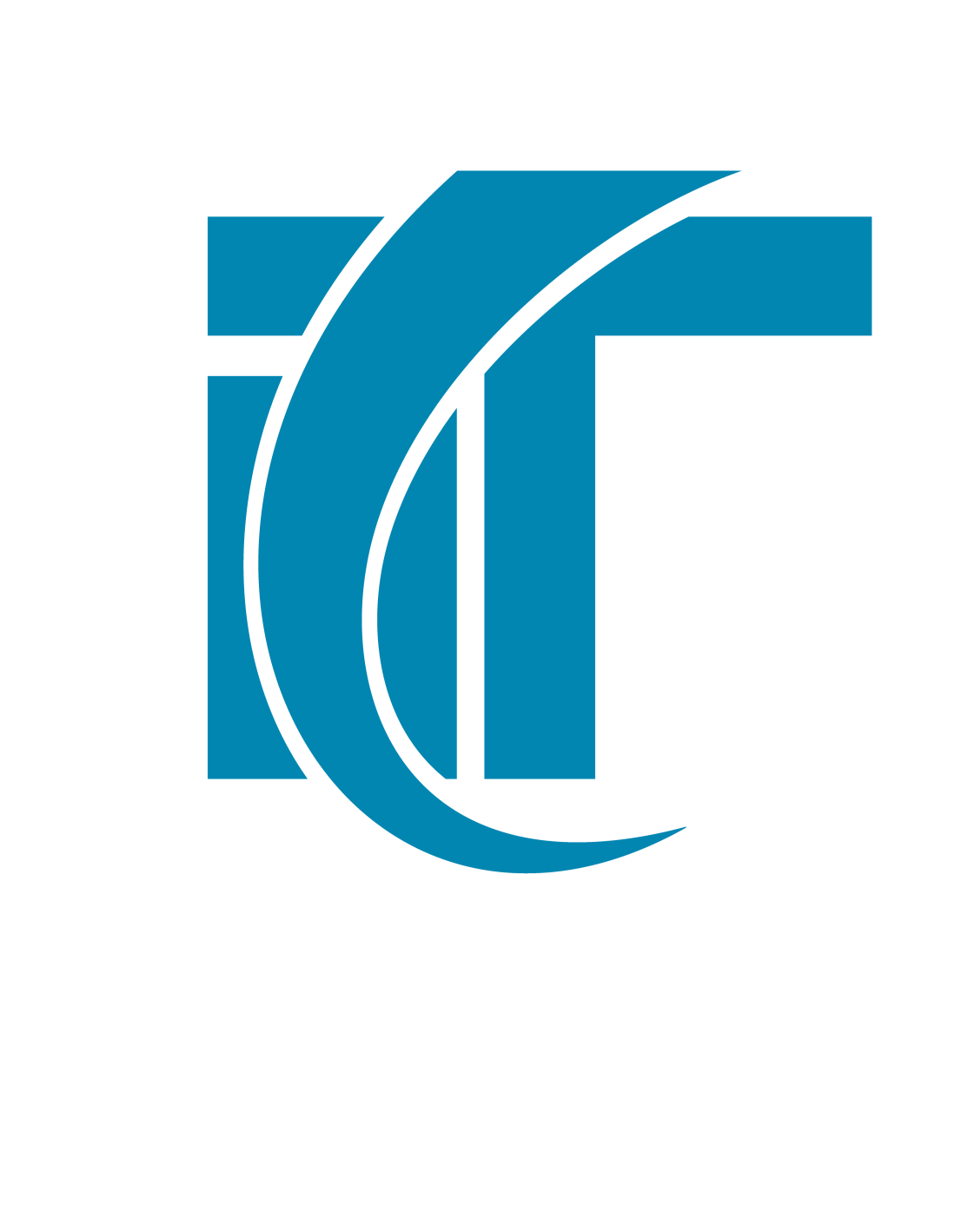 ПАО «ТрансКонтейнер»
ВЫСОКОЕ  ИСКУССТВО  ГРАМОТНОЙ  ЛОГИСТИКИ
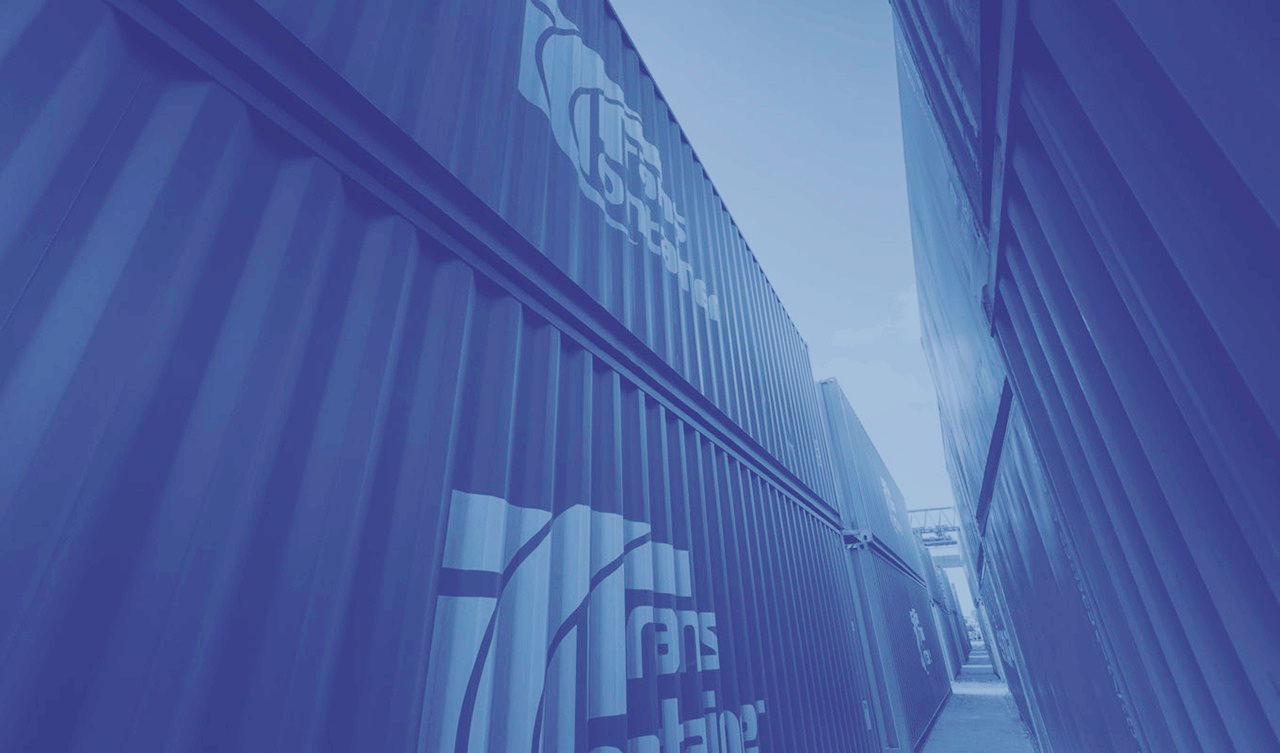 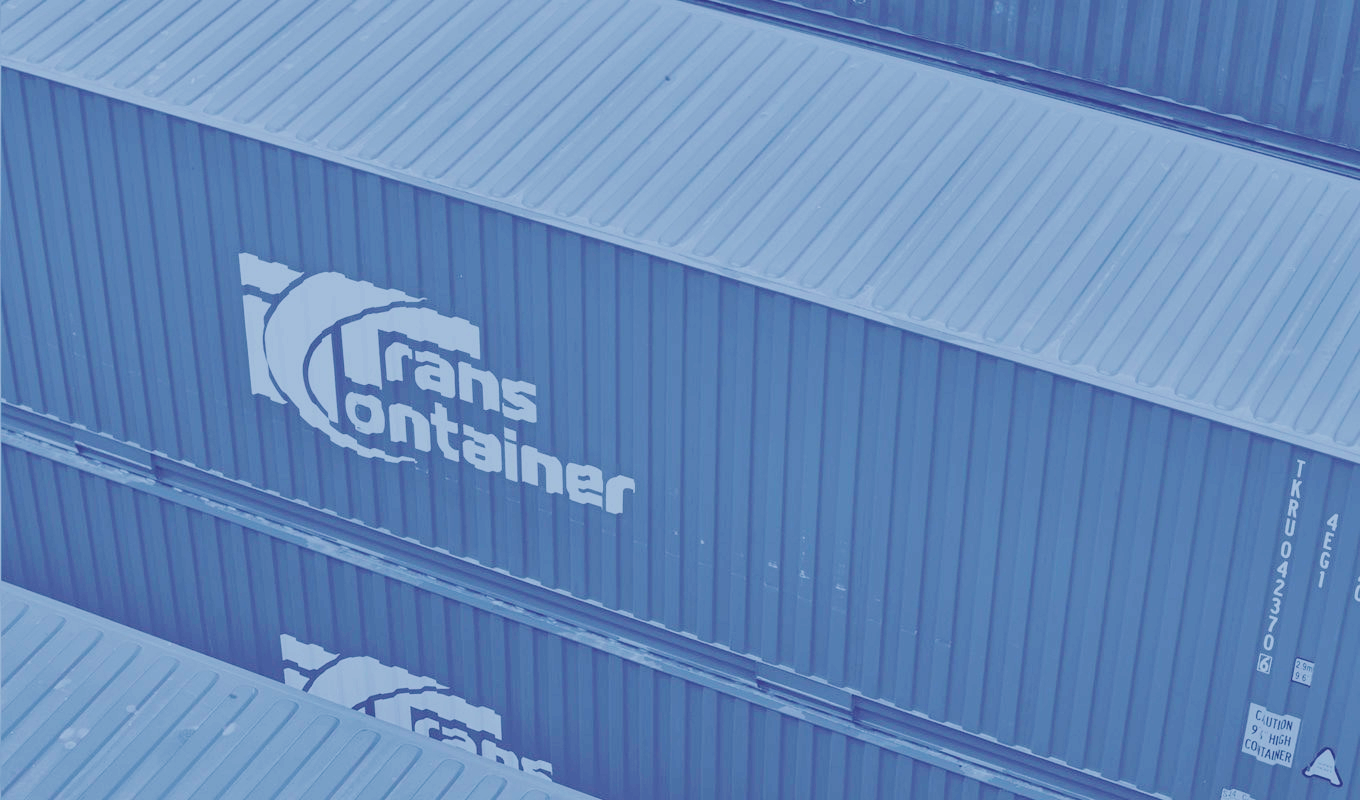 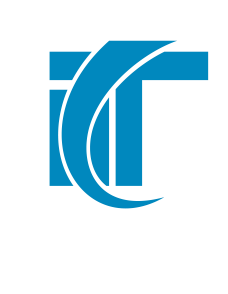 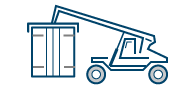 202
единиц погрузочной техники
ПАО «ТрансКонтейнер» было основано в 2006 годуПАО «ТрансКонтейнер» — лидер контейнерной железнодорожной логистики в Евразии
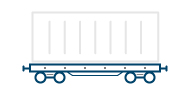 34 194
фитинговых платформ
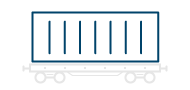 87 810 
крупнотоннажных контейнеров
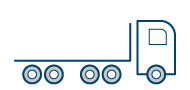 400
единиц автомобильной техники
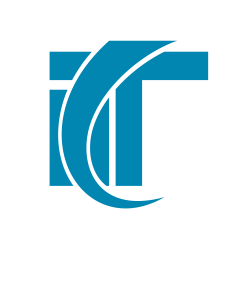 Что мы делаем?
Мы поможем вам в решении простых и сложных логистических задач. Вот далеко не полный перечень того, что мы делаем:
Хранение контейнеров
Контейнерные перевозки
по железной дороге
Перевозка водным транспортом
Автоперевозки грузов
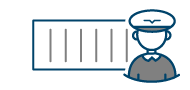 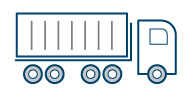 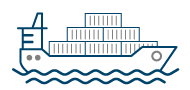 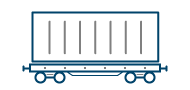 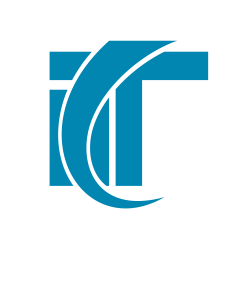 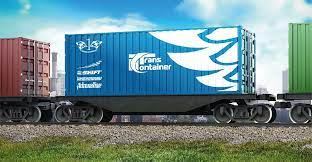 Контейнерные перевозки по железной дороге
Доставка контейнеров железнодорожным транспортом из Азии в Европу

Контейнерные перевозки из Китая в Россию

Отслеживание контейнерной перевозки
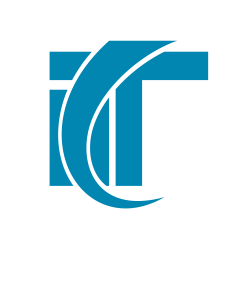 Хранение контейнеров
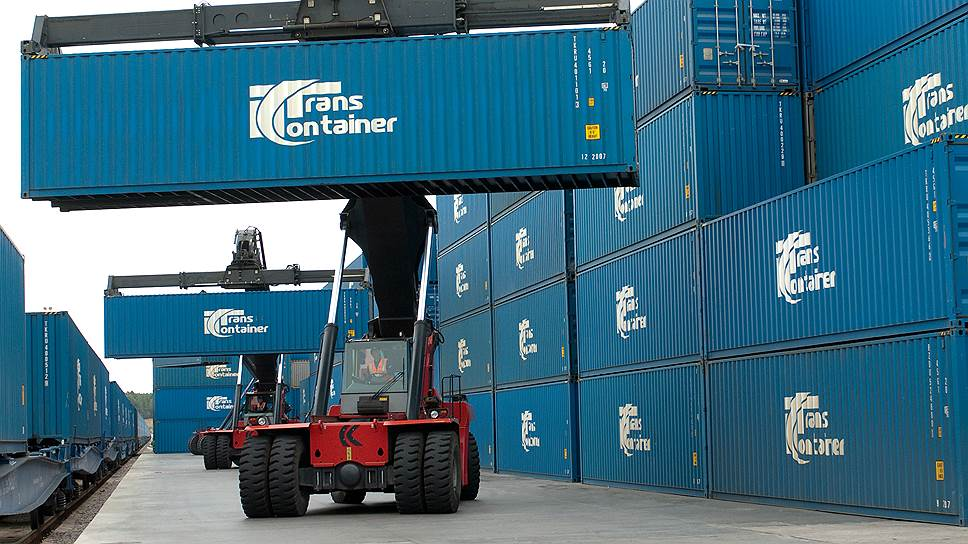 10 складов временного хранения, расположенных по всей России на наших железнодорожных терминалах.
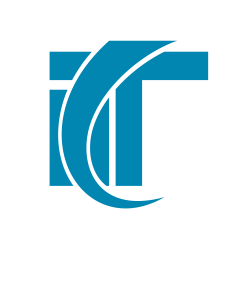 Автоперевозки грузов
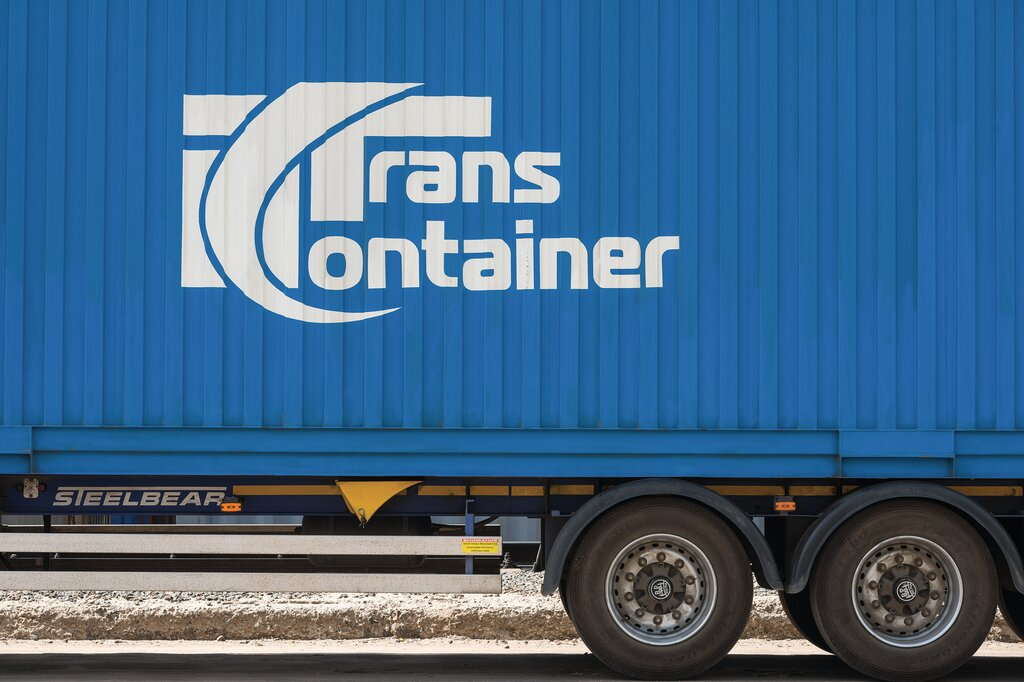 Мы располагаем автотранспортом по всей нашей сети
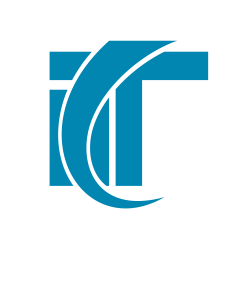 Перевозка водным транспортом
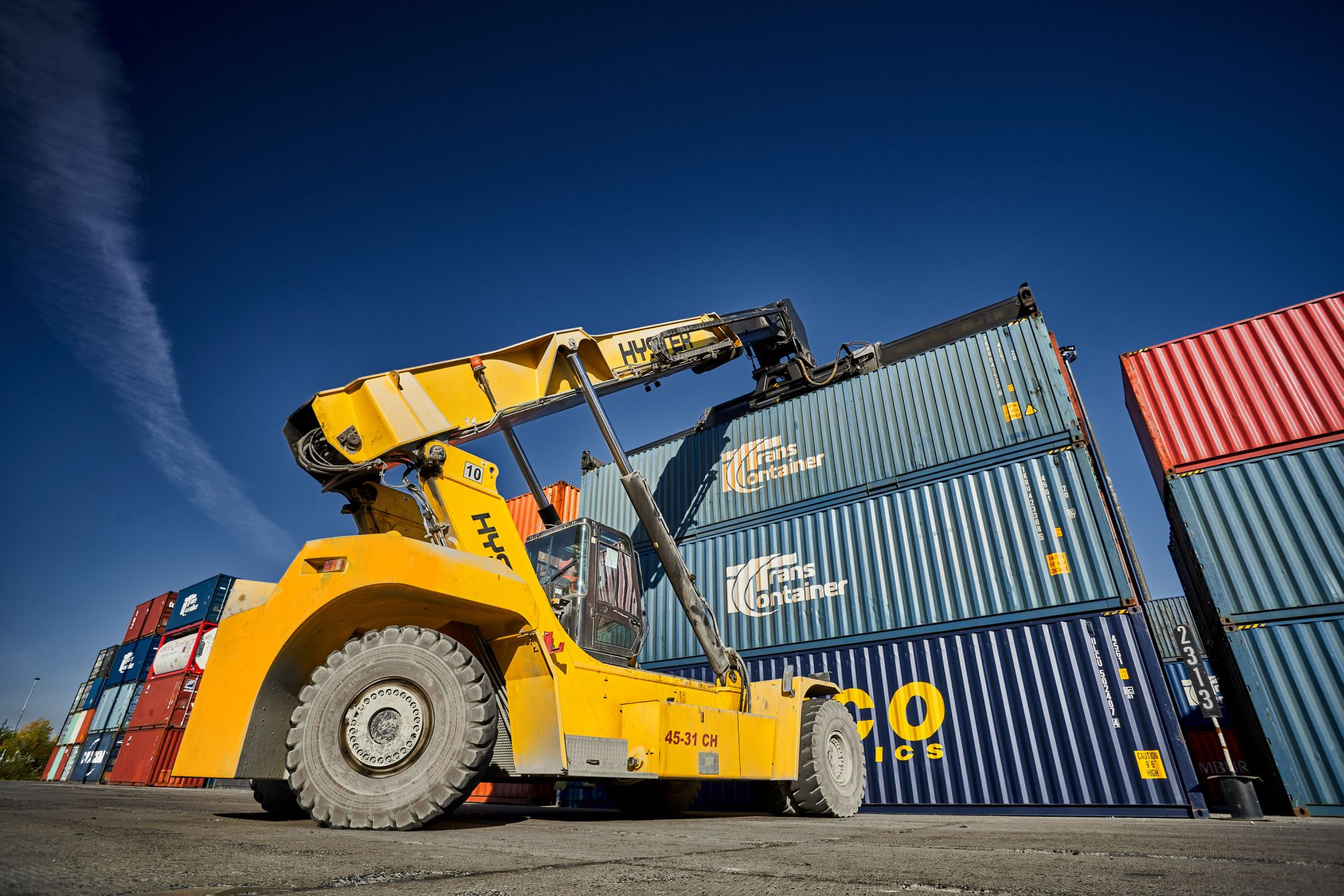 Наши партнерские взаимоотношения с морскими и речными транспортными компаниями расширяют географию перевозок контейнерных грузов.
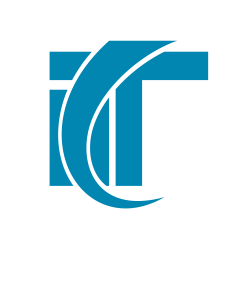 Таможенная очистка
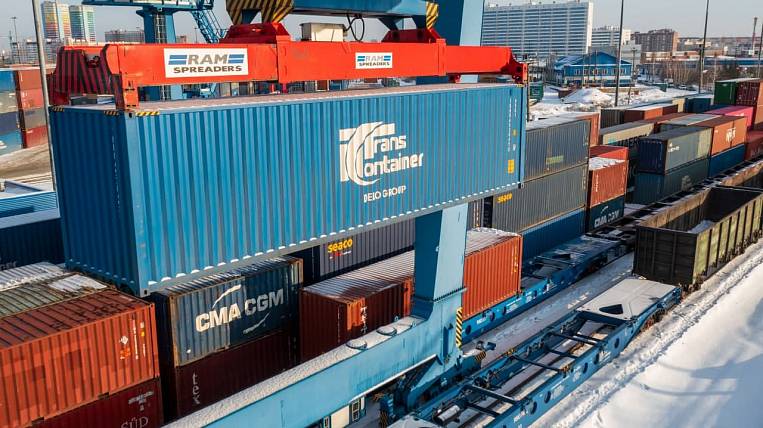 Мы можем обеспечить выполнение таможенной очистки с полным соответствием международному торговому праву
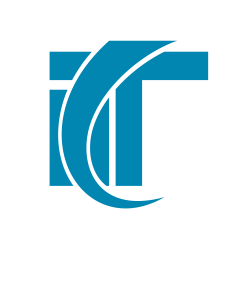 Дополнительные услуги
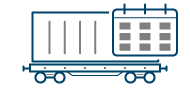 Регулярные контейнерные поезда
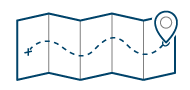 Отслеживание контейнеров
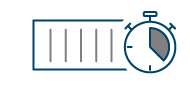 Обслуживание контейнеров на терминале
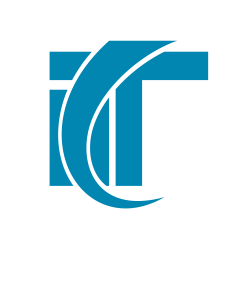 Почему ПАО «ТрансКонтейнер»
Вы можете смело доверить нам доставку вашего груза. Мы - это: 

перевозки на более 300 тысячах маршрутов в России и за её пределами

собственная сеть из 38 железнодорожных контейнерных терминалов в России

единый высокий уровень сервиса в любом из 90 центров продаж по всей стране.
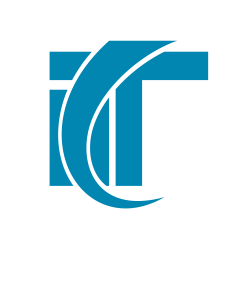 Контактная информация
125047, Москва Оружейный переулок, д.19

Многоканальная линия (Москва и область): +7 495 788 17 17

Бесплатная линия (регионы): 8 800 100 22 20 (круглосуточно)

Электронная почта: trcont@trcont.com